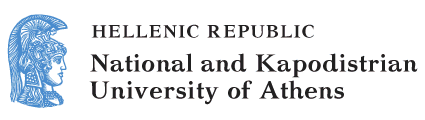 English and Digital Literacies
Unit 2.1: Introduction to Computer Assisted Language Learning
Bessie Mitsikopoulou
School of Philosophy
Faculty of English Language and Literature
Defining Computer Assisted Language Learning (1/2)
Computer Assisted Language Learning (CALL) represents a side of e-learning where computer technology is used in the context of language learning. (Yuan, 2007: 416)
Computer Assisted Language Learning (CALL) is widely used to refer to the area of technology and second language teaching and learning (Chapelle, 2001: 3).
Defining Computer Assisted Language Learning (2/2)
Computer Assisted Language Learning (CALL) may be defined as the study of applications of the computer in language teaching and learning (Levy, 1997: 1).
Types of CALL programmes (1/2)
Programmes which have been specifically  designed for English language teaching:
CALL-specific software (CD-ROMs, online),
Web-based learning materials (in websites, blogs, wikis, etc.).
Types of CALL programmes (2/2)
Programmes which have not been specifically designed for English language teaching:
Generic software (e.g. word-processors, presentation software, spreadsheet),
Computer-mediated communication (CMC) programs (e.g. synchronous: online chat; asynchronous: email and discussion forum).
History of CALL (1/2)
From the beginning CALL focused on the development of both technology and pedagogy
According to Warschauer (1996), CALL has developed gradually over the past thirty years and can be categorised into three phases:
Behaviouristic CALL (1960s-1970s),
Communicative CALL (1970s-1980s),
Integrative CALL (1990s-today).
History of CALL (2/2)
The introduction of a new phase does not necessarily entail rejecting the programs and methods of a previous phase; rather the old is subsumed within the new.
References
Chapelle, C. (2001). Computer applications in second language acquisition. Cambridge University Press.
Levy, M. (1997). Computer-assisted language learning: Context and conceptualization. Oxford University Press. 
Warschauer, M. (1996). Computer-assisted language learning: An introduction.Multimedia language teaching, 3-20.
Yuan, Z. (2007). Problems in researching e-learning: The case of computer-assisted language learning (pp. 416-36). R. Andrews, & C. Haythornthwaite (Eds.). Los Angeles, London: Sage Publications.
Financing
The present educational material has been developed as part of the educational work of the instructor.
The project “Open Academic Courses of the University of Athens” has only financed the reform of the educational material. 
The project is implemented under the operational program “Education and Lifelong Learning” and funded by the European Union (European Social Fund) and National Resources.
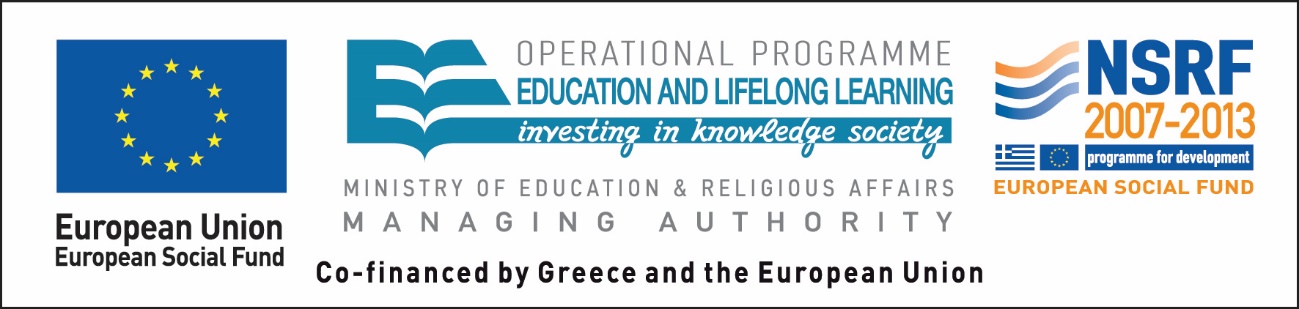 Notes
Note on History of Published Version
The present work is the edition 1.0.
Reference Note
Copyright National and Kapodistrian University of Athens , Bessie Mitsikopoulou 2014. Bessie Mitsikopoulou. “English and Digital Literacies. Introduction to Computer Assisted Language Learning”. Edition: 1.0. Athens 2014. Available at: http://opencourses.uoa.gr/courses/ENL10/.
Licensing Note
The current material is available under the Creative Commons Attribution-NonCommercial-ShareAlike 4.0 International license or later International Edition.  The individual works of third parties are excluded, e.g. photographs, diagrams etc. They are contained therein and covered under their conditions of use in the section «Use of Third Parties Work Note».
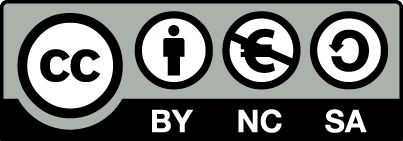 [1] http://creativecommons.org/licenses/by-nc-sa/4.0/ 

As Non-Commercial is defined the use that:
Does not involve direct or indirect financial benefits from the use of the work for the distributor of the work and the license holder.
Does not include financial transaction as a condition for  the use or access  to the work. 
Does not confer to the distributor and license holder of the work  indirect financial benefit (e.g. advertisements) from the viewing of the work on website .

The copyright holder may give to the license holder a separate license to use the work for commercial use, if requested.
Preservation Notices
Any reproduction or adaptation of the material should include: 
the Reference  Note, 
the Licensing Note,
the declaration of Notices Preservation,
the Use of Third Parties Work Note (if available) 
together with the accompanied URLs.